Unidad 2: Dinámicas territoriales de los grupos sociales. Análisis entrelazado: nacional/regional, provincial/local, periférico/fronterizo.
Territorio como unidad de análisis
Igualdad/Igualitarismo/Equidad
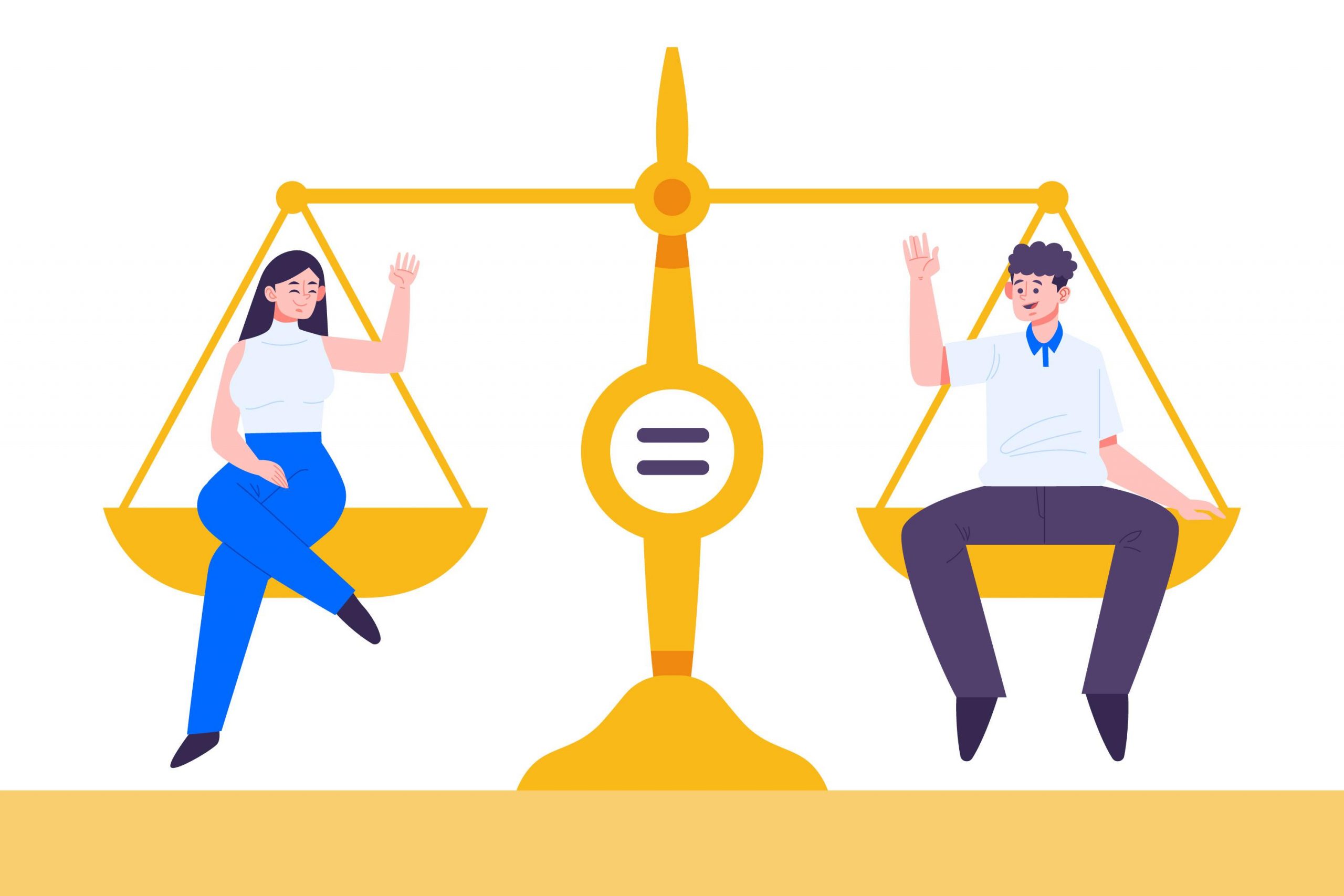 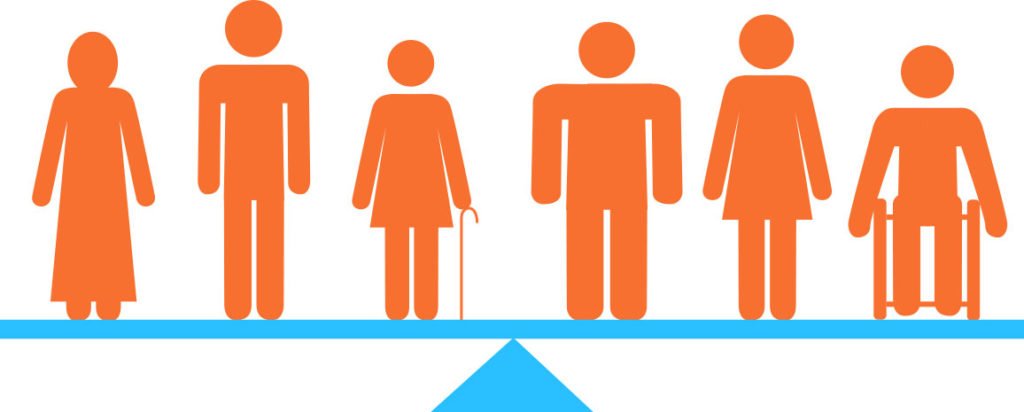 Beneficios de la igualdad e ineficiencia de la desigualdad
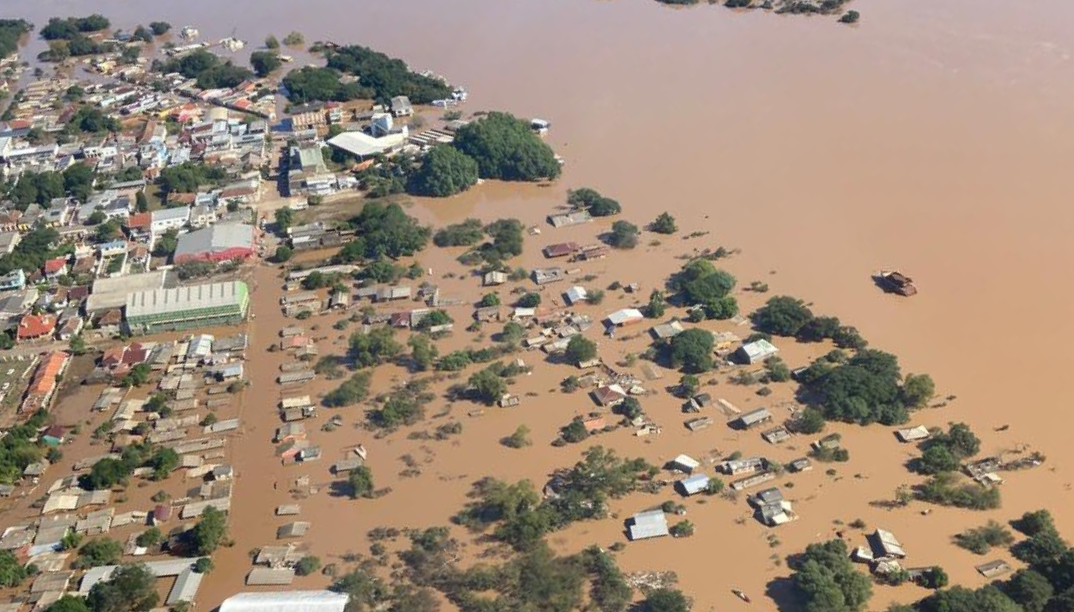 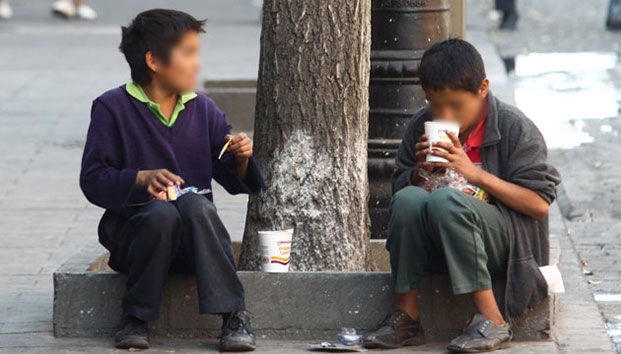 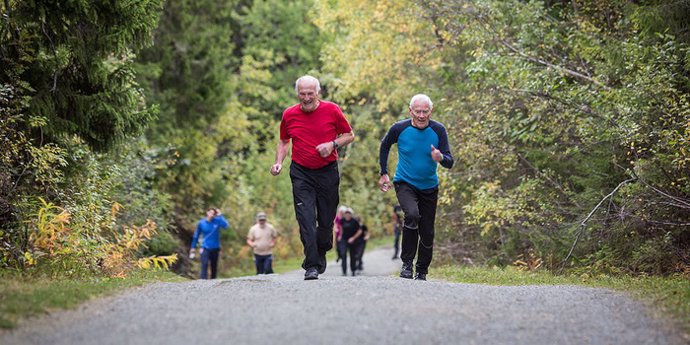 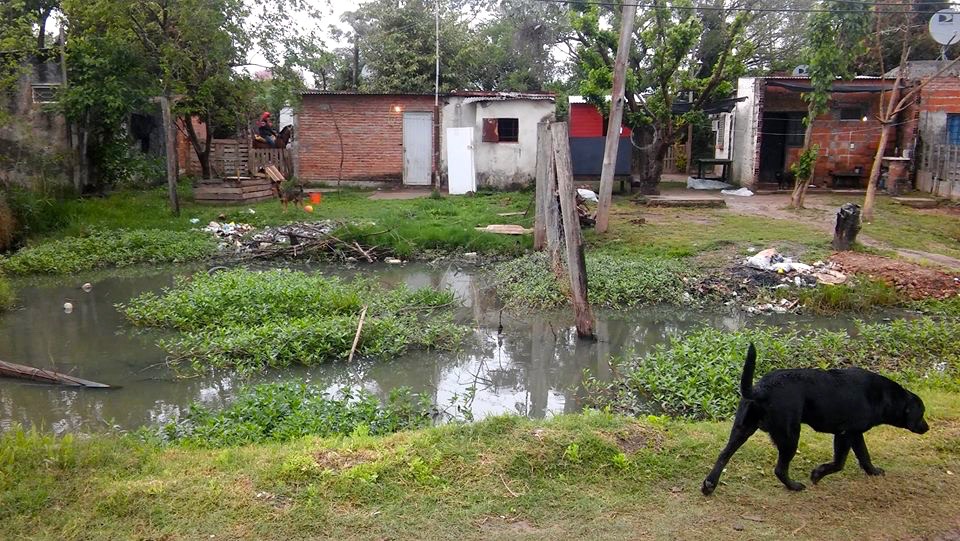 El territorio importa…
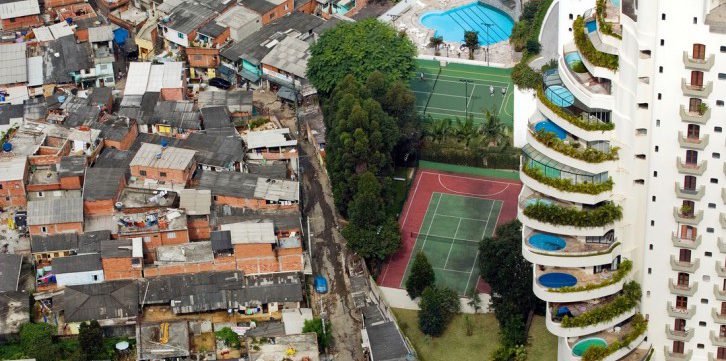 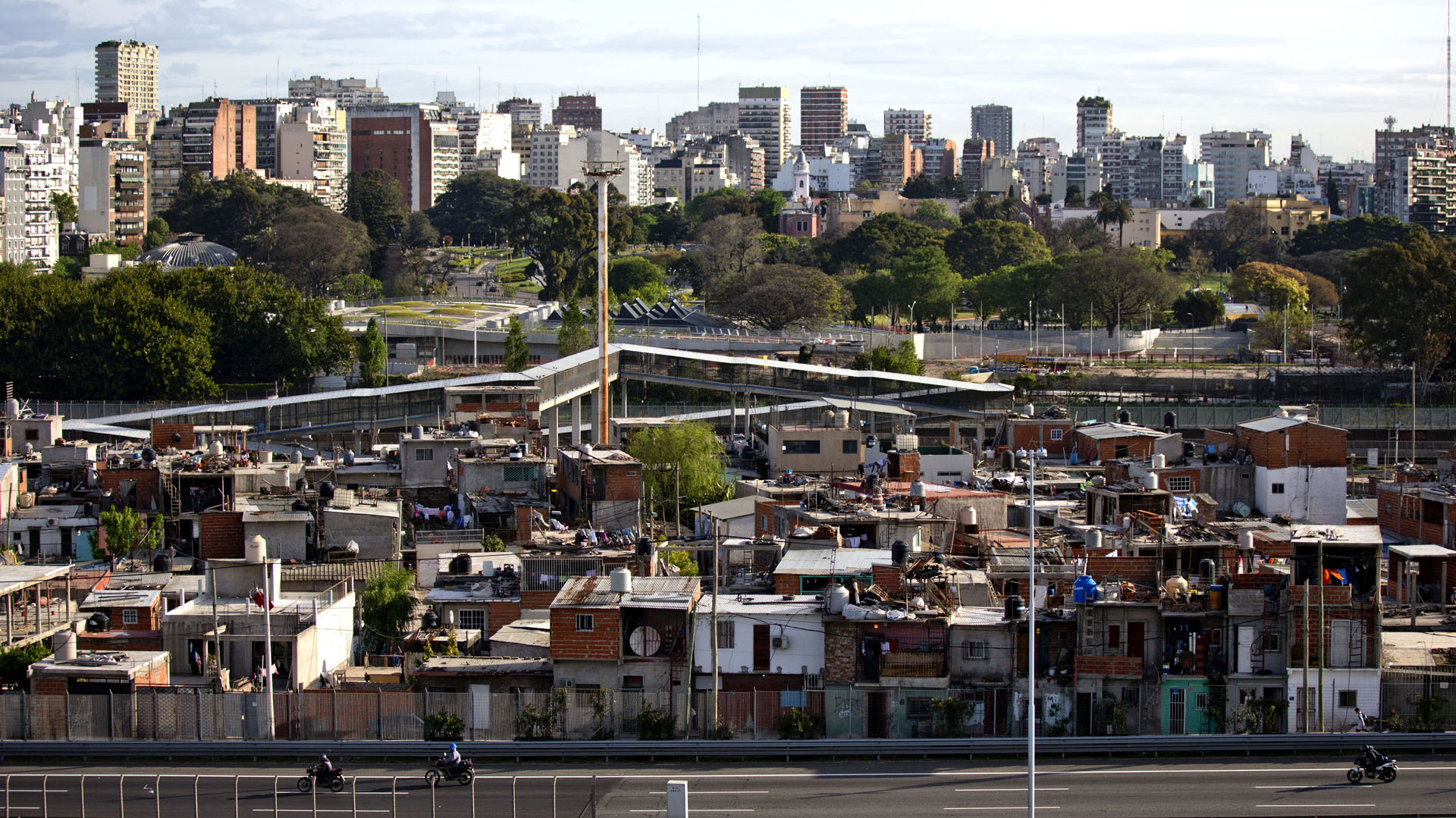 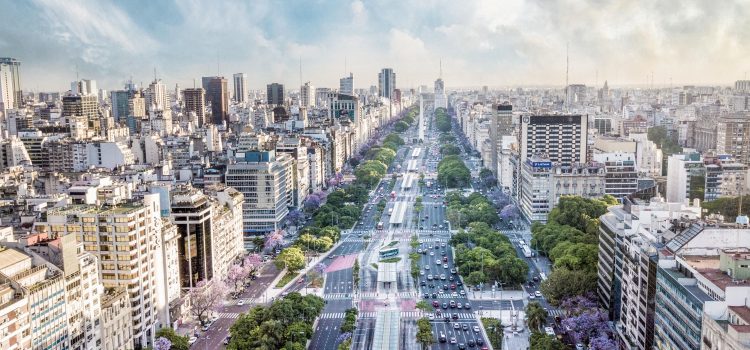 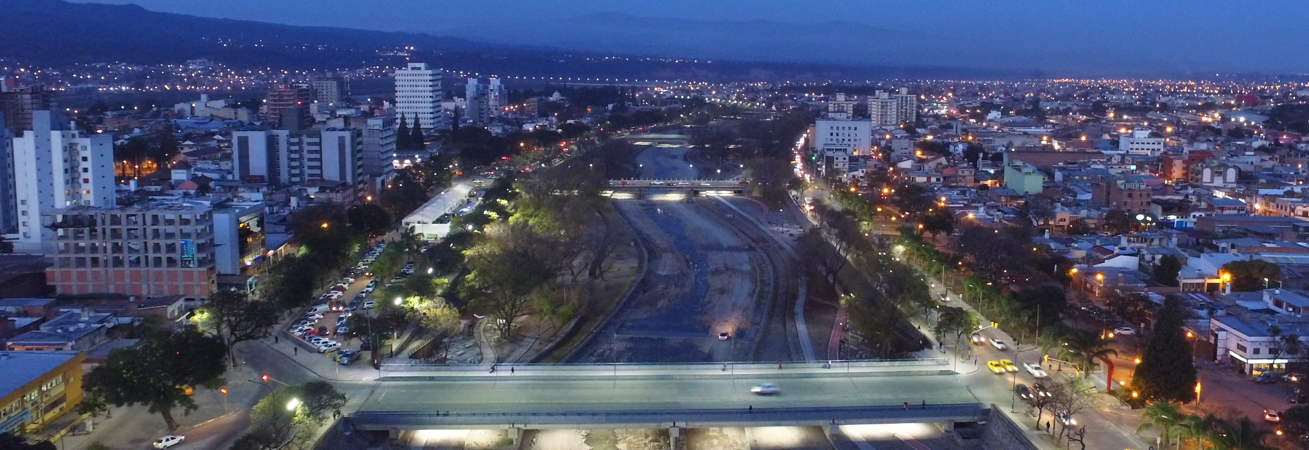 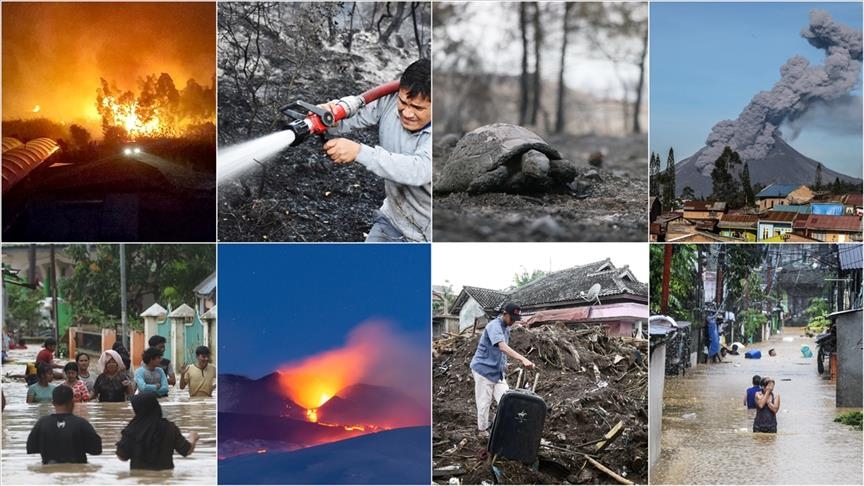 Marco normativo de la desigualdad territorial
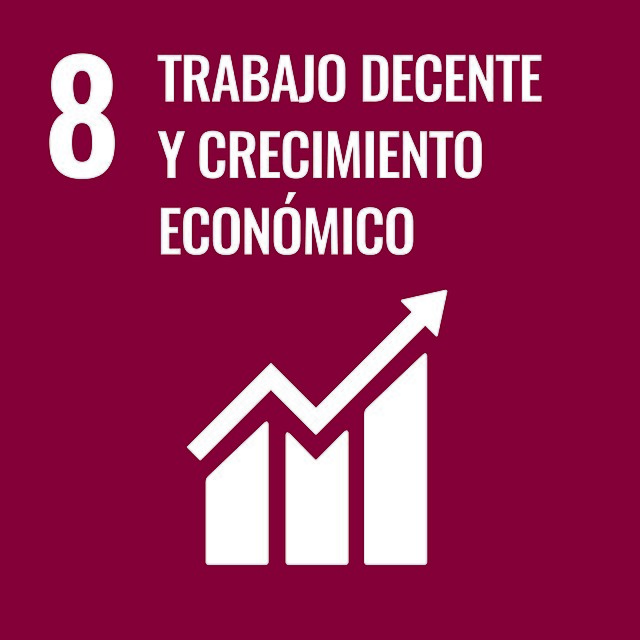 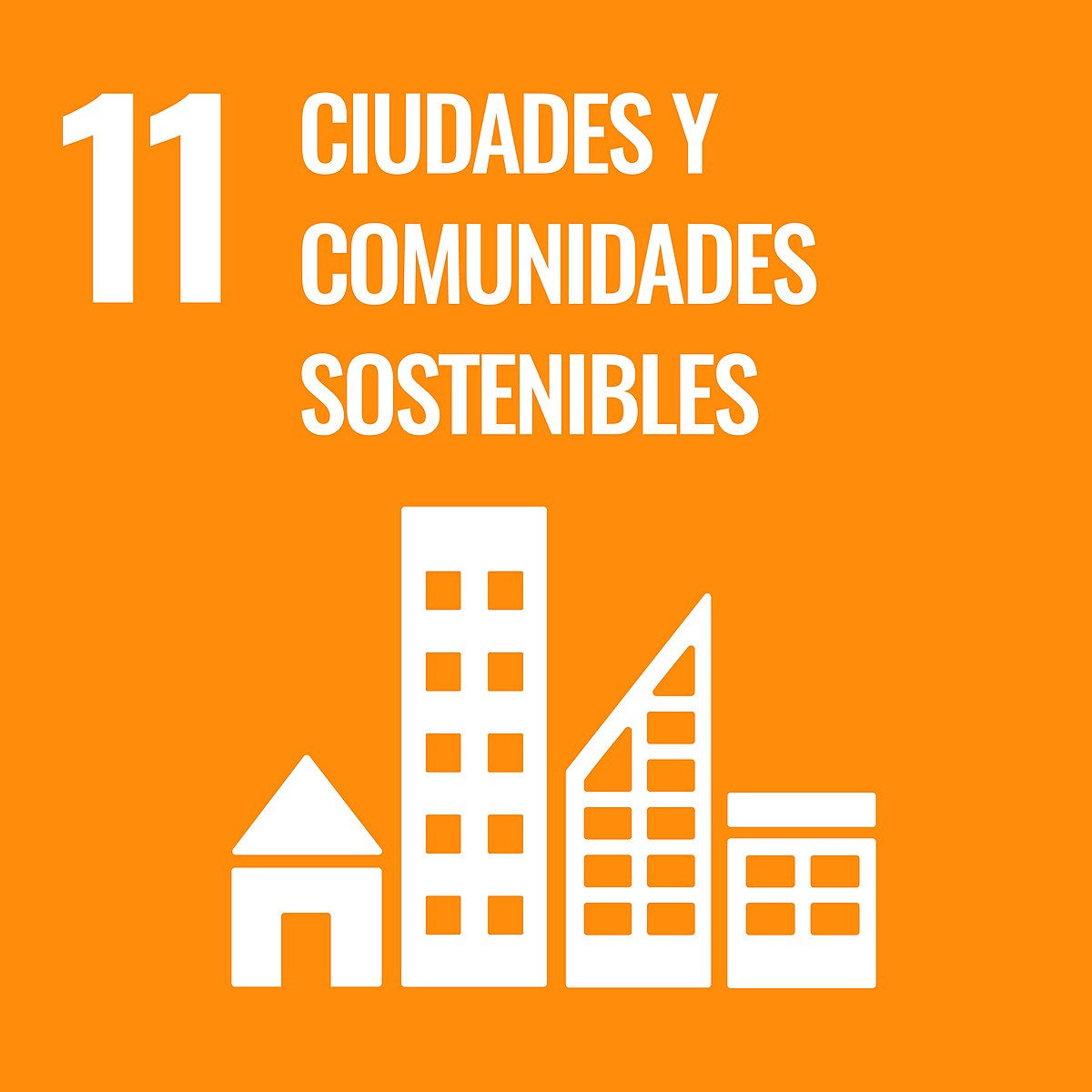 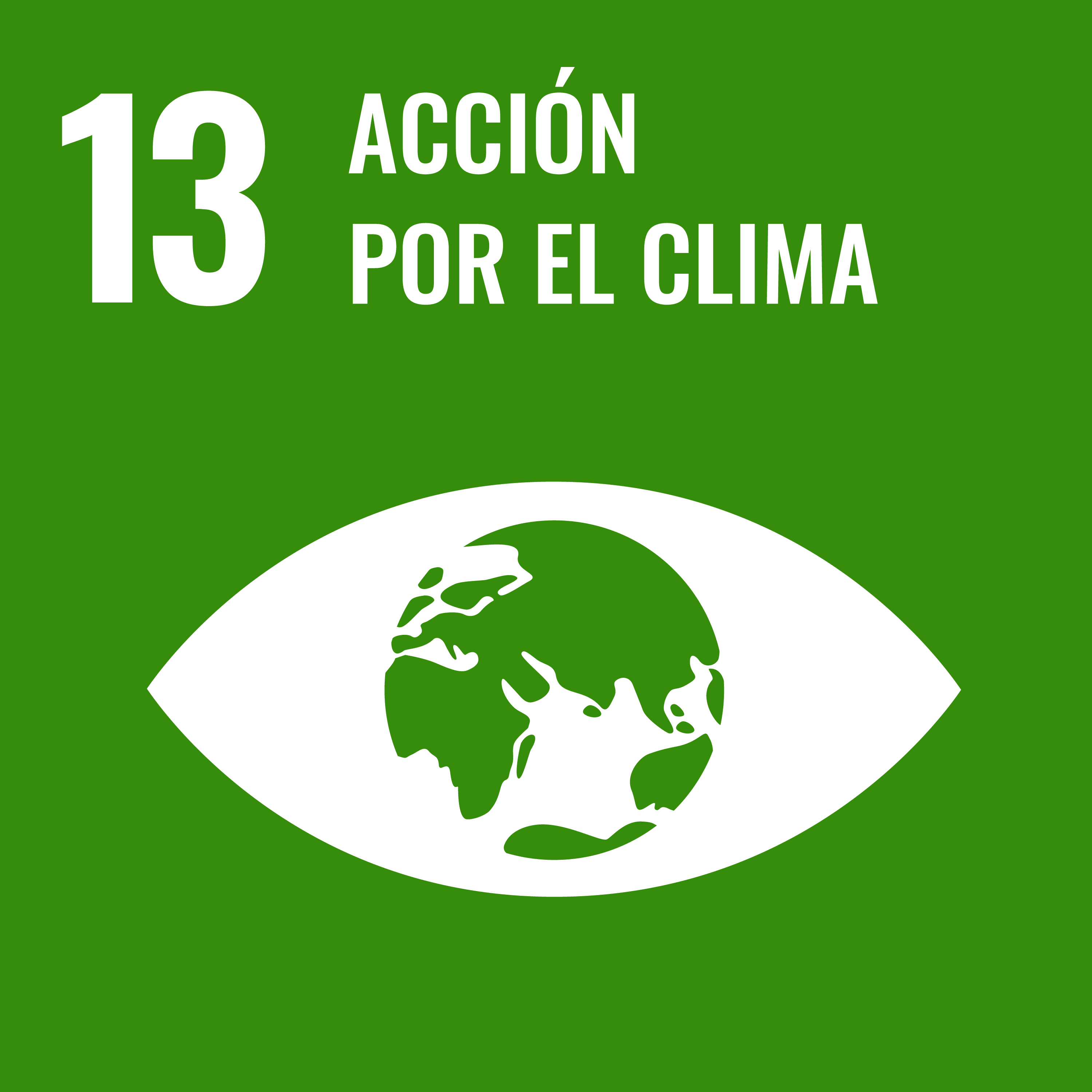 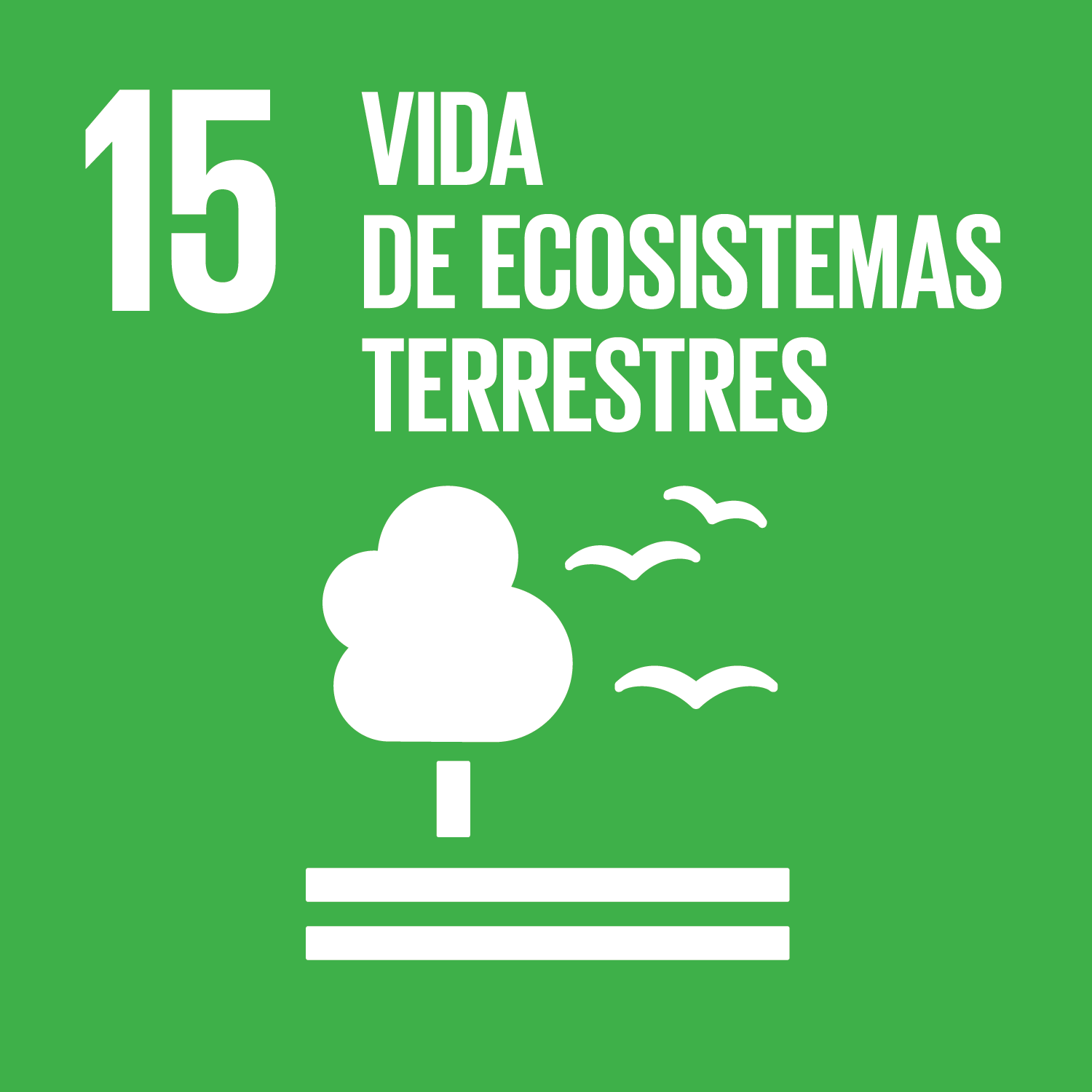 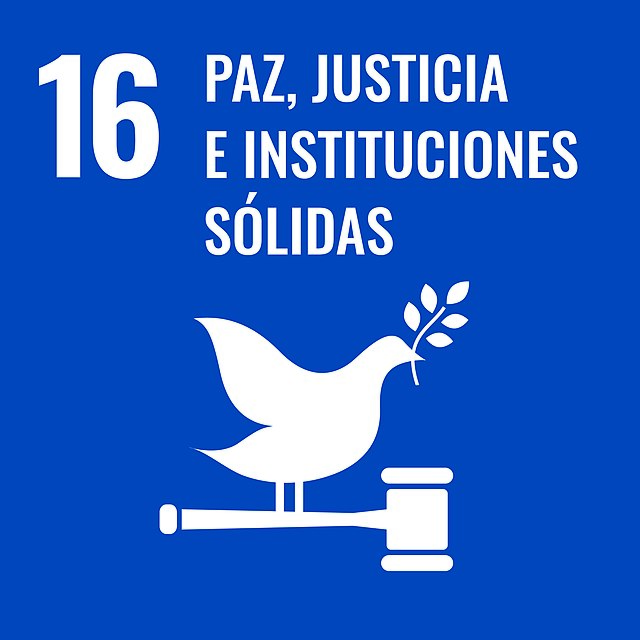 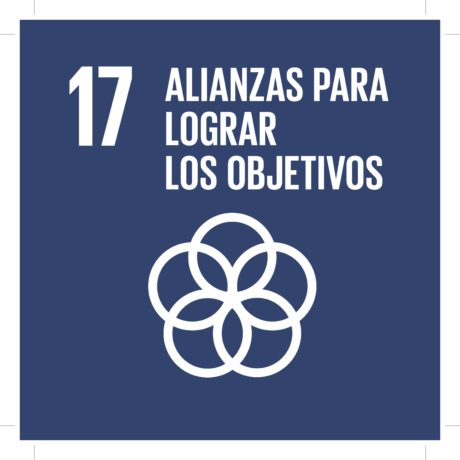 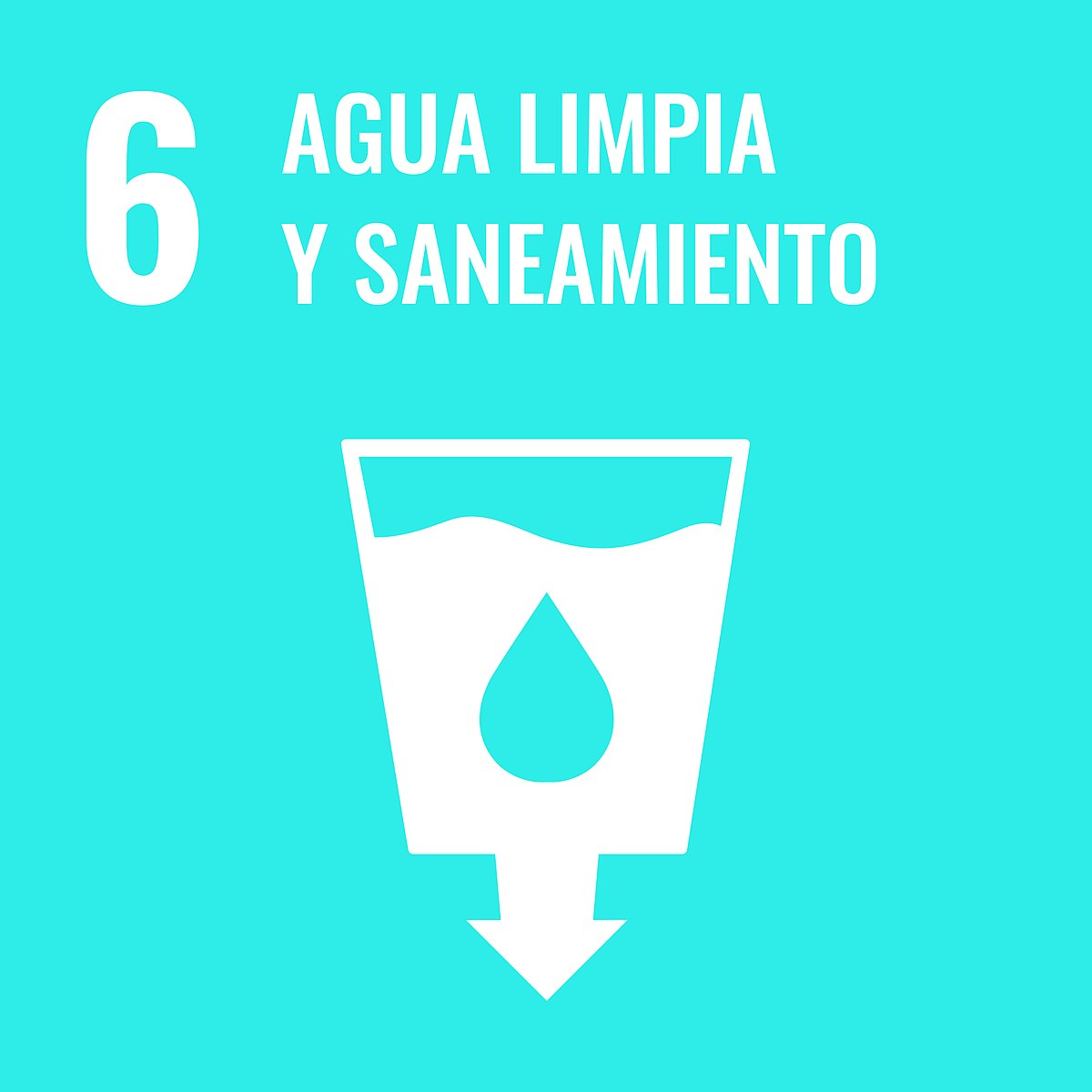 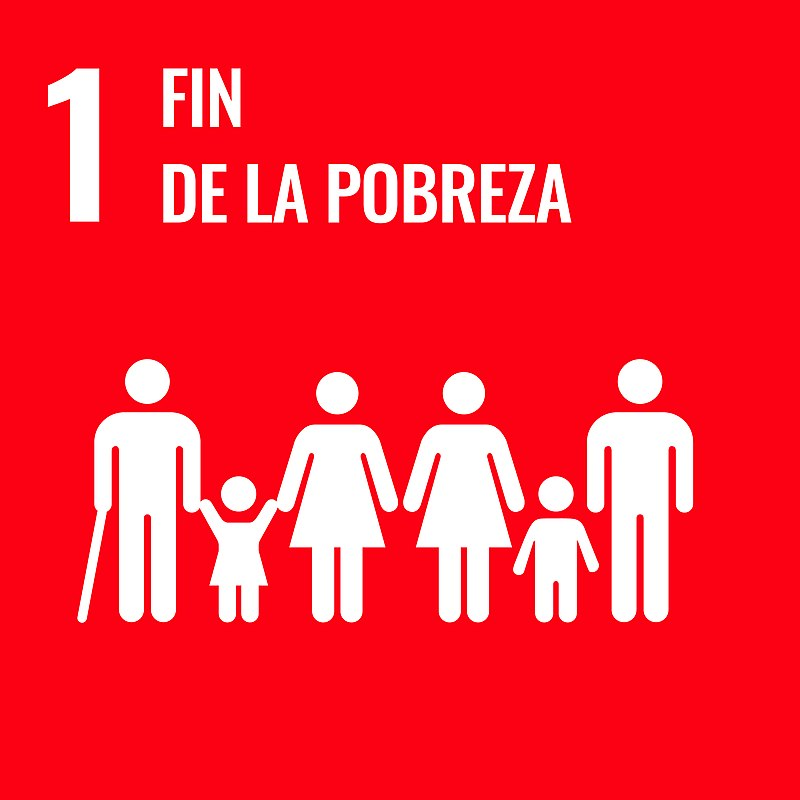 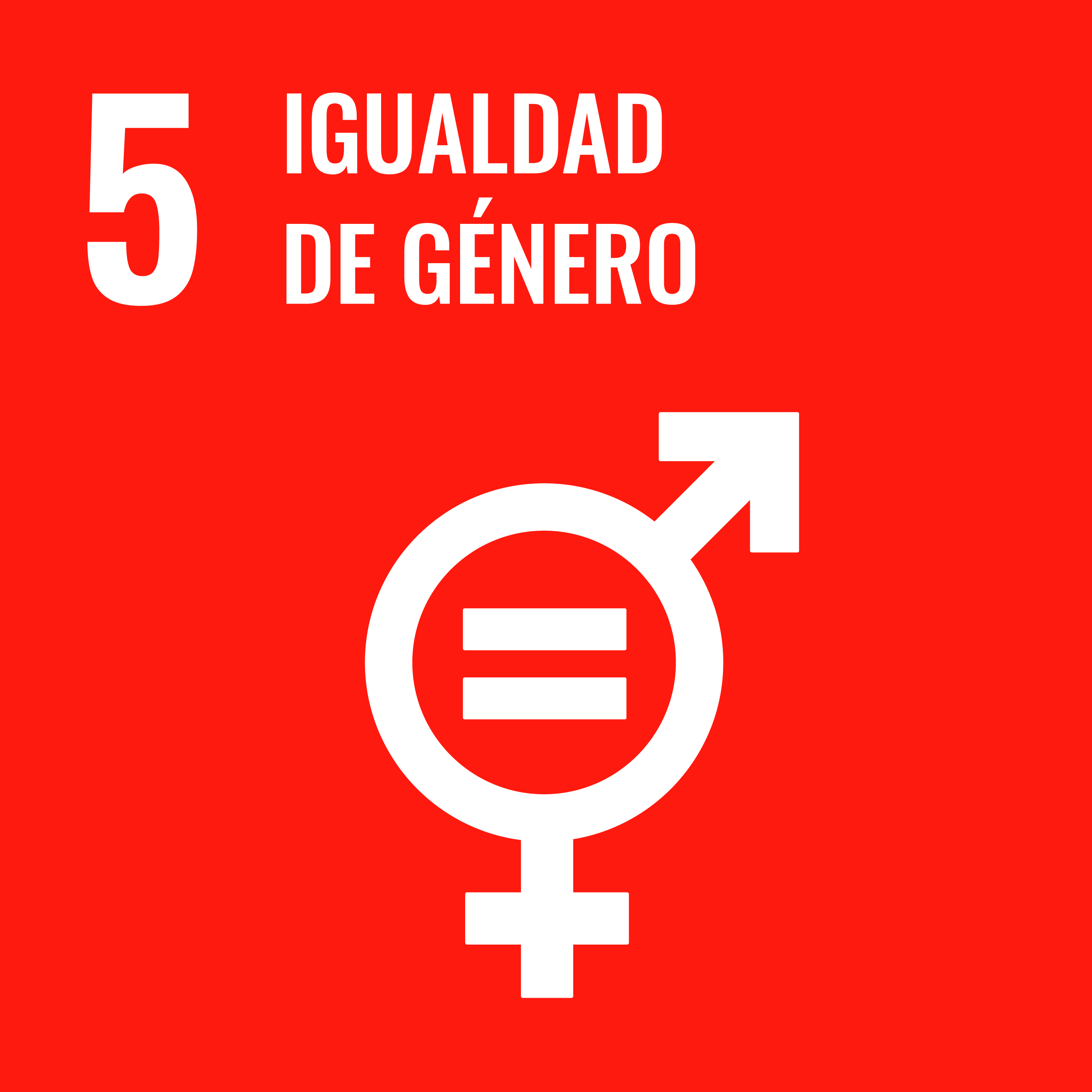 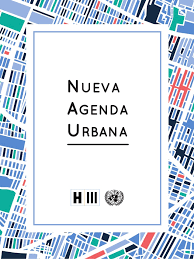 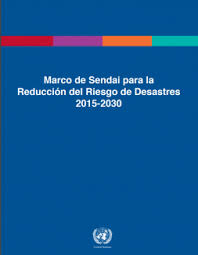 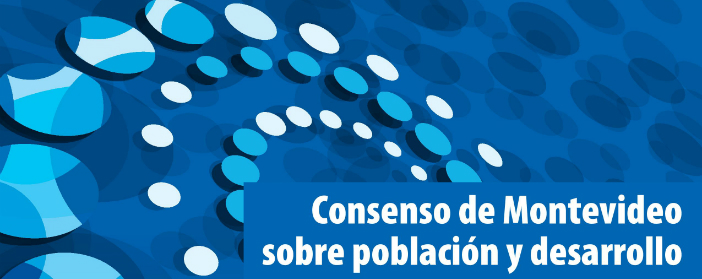 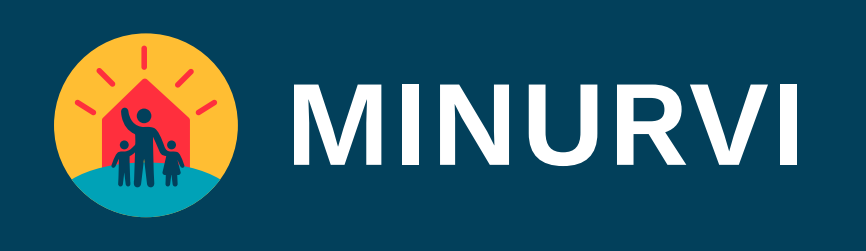 América Latina y la gestión del riesgo de desastres
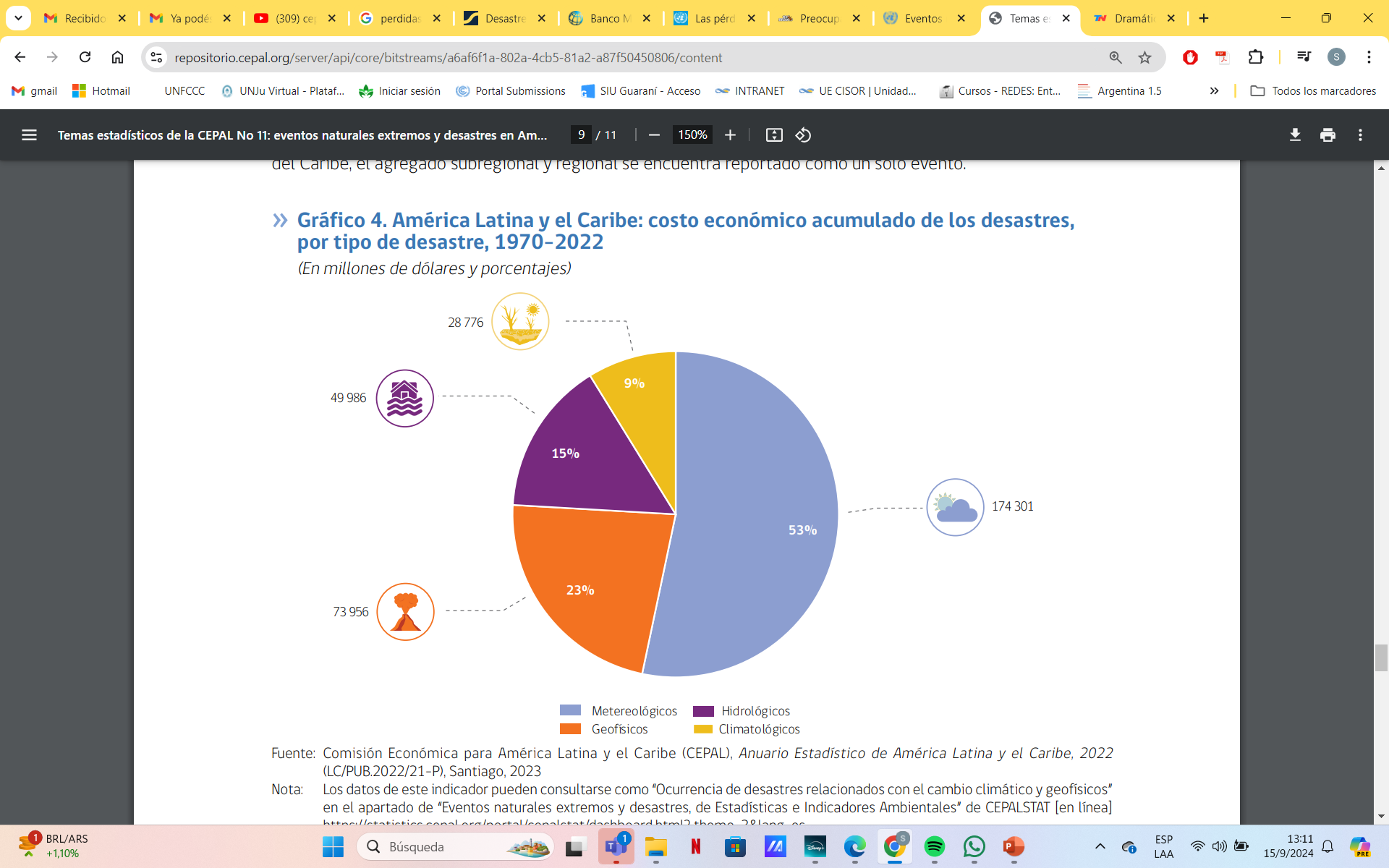 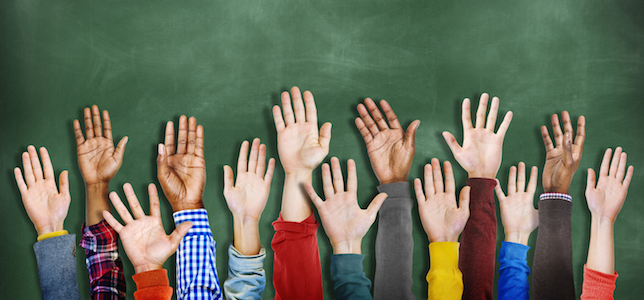 Cohesión social
Desarrollo territorial
Las políticas públicas que han vinculado las nociones de territorio y desarrollo en América Latina pueden dividirse en dos etapas: el período desarrollista de la “planificación nacional y regional” (1950-1975) y el periodo de la ortodoxia neoliberal a partir de 1990, con acento en el desarrollo endógeno  difundido como Desarrollo Local (DL), Desarrollo Territorial (DT), Desarrollo Territorial Rural (DTR) (Manzanal, 2009). 

En sus primeras expresiones hacia la segunda mitad del siglo XX, el contenido del termino desarrollo se planteaba como un horizonte esperanzador para lo países del llamado Tercer. Para estos países subdesarrollados el desarrollo era posible a partir de modernización  y l a adopción de las pautas culturales del Primer Mundo (Manzanal, 2009). 

Hacia mediados de la década de los sesenta con el surgimiento de la teoría de la dependencia autores como Gunter Frank, Cardoso y Falleto o Samir Amin, sostuvieron que la trayectoria de desarrollo dependía del desempeño capitalista, y que éste difiere entre los países debido a condiciones socioeconómicas y políticas de carácter estructural (Manzanal, 2009). 

Desde entonces, este término-concepto es sometido a los más variados usos teóricos y políticos, referidos al crecimiento o a la distribución (Manzanal, 2009).
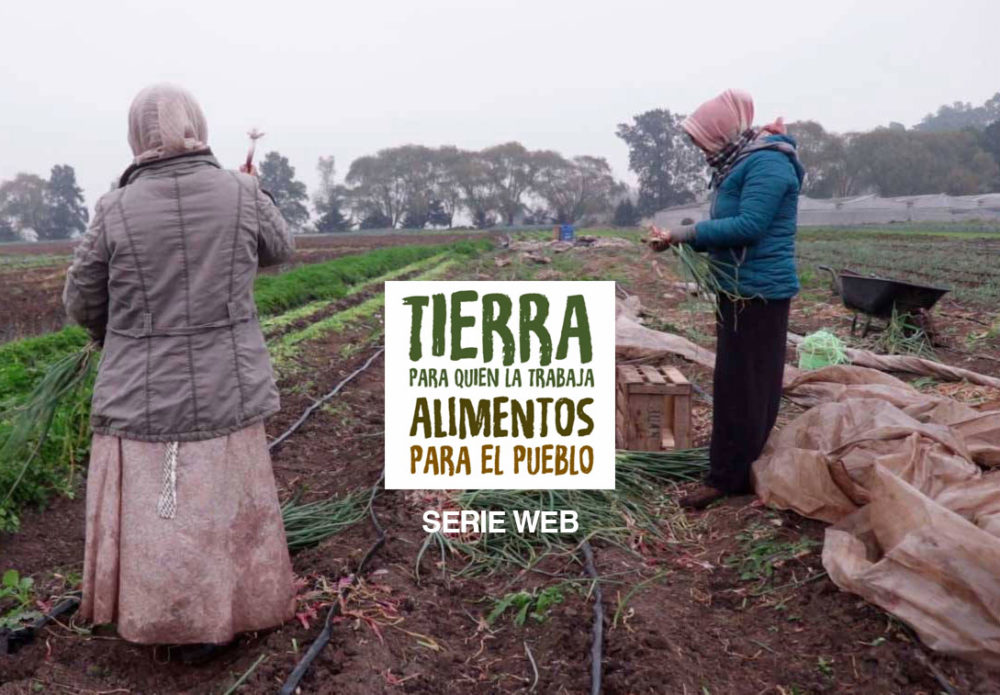 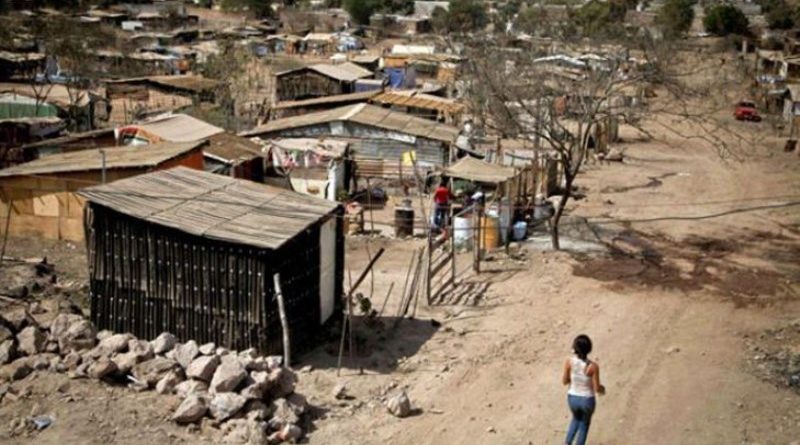 ¿Cómo analizamos, observamos, estudiamos estos contrastes en el territorio local?
Las realidades territoriales a partir de las políticas globales
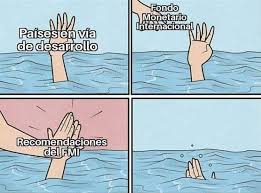 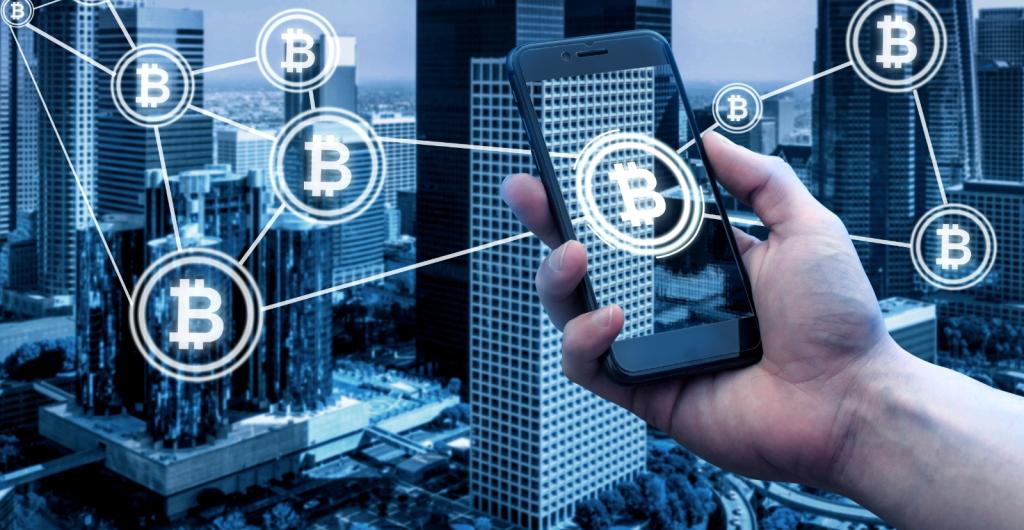 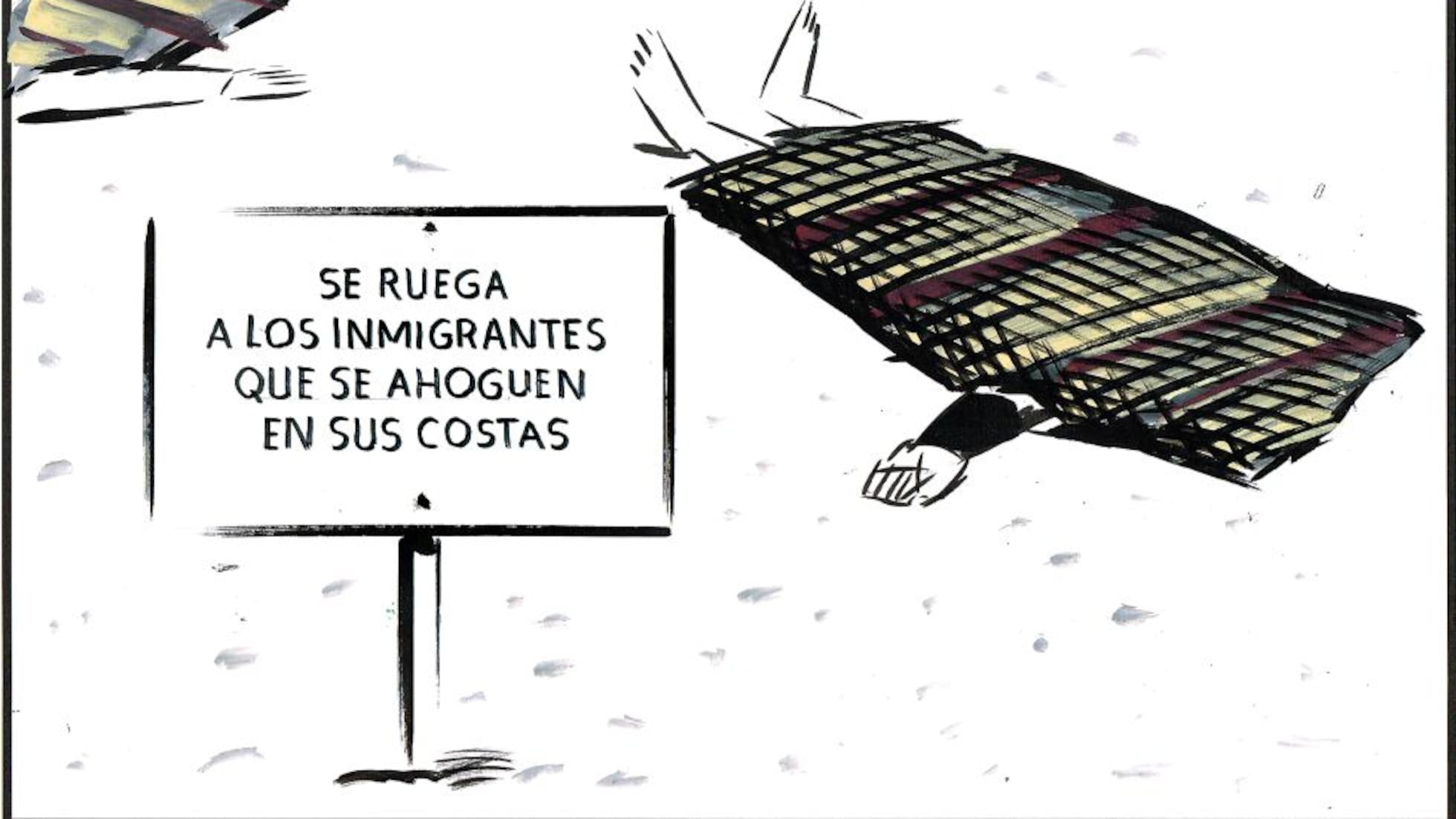 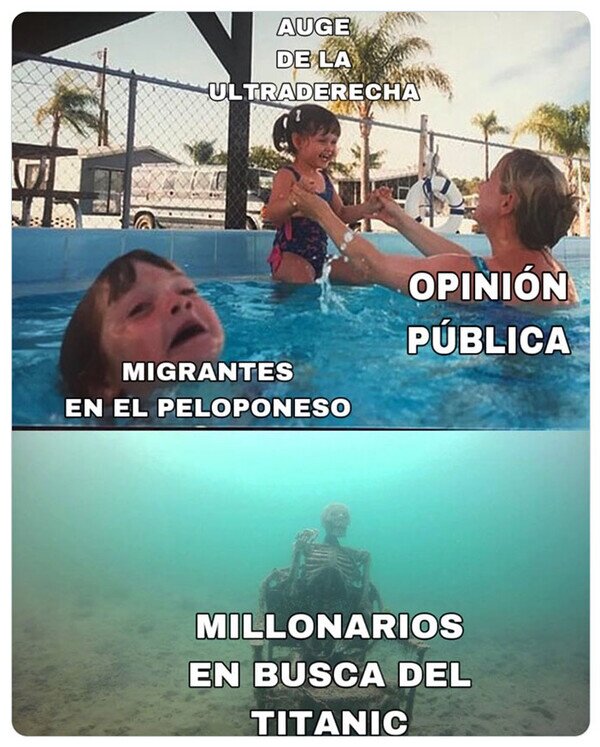 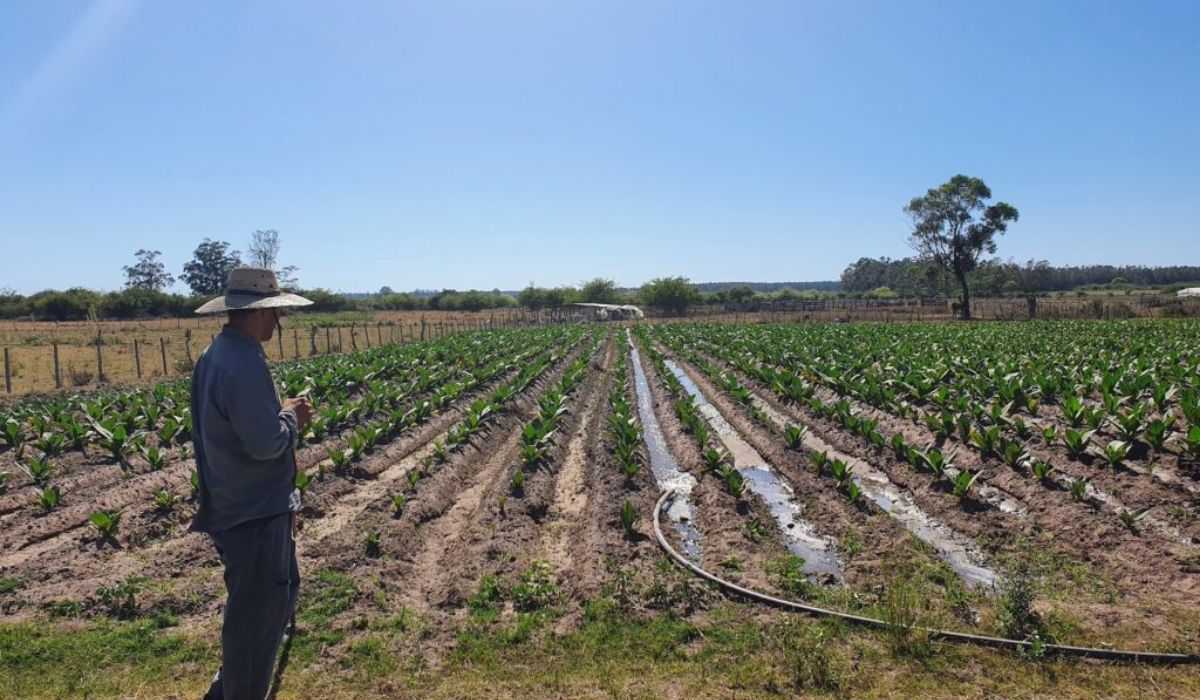 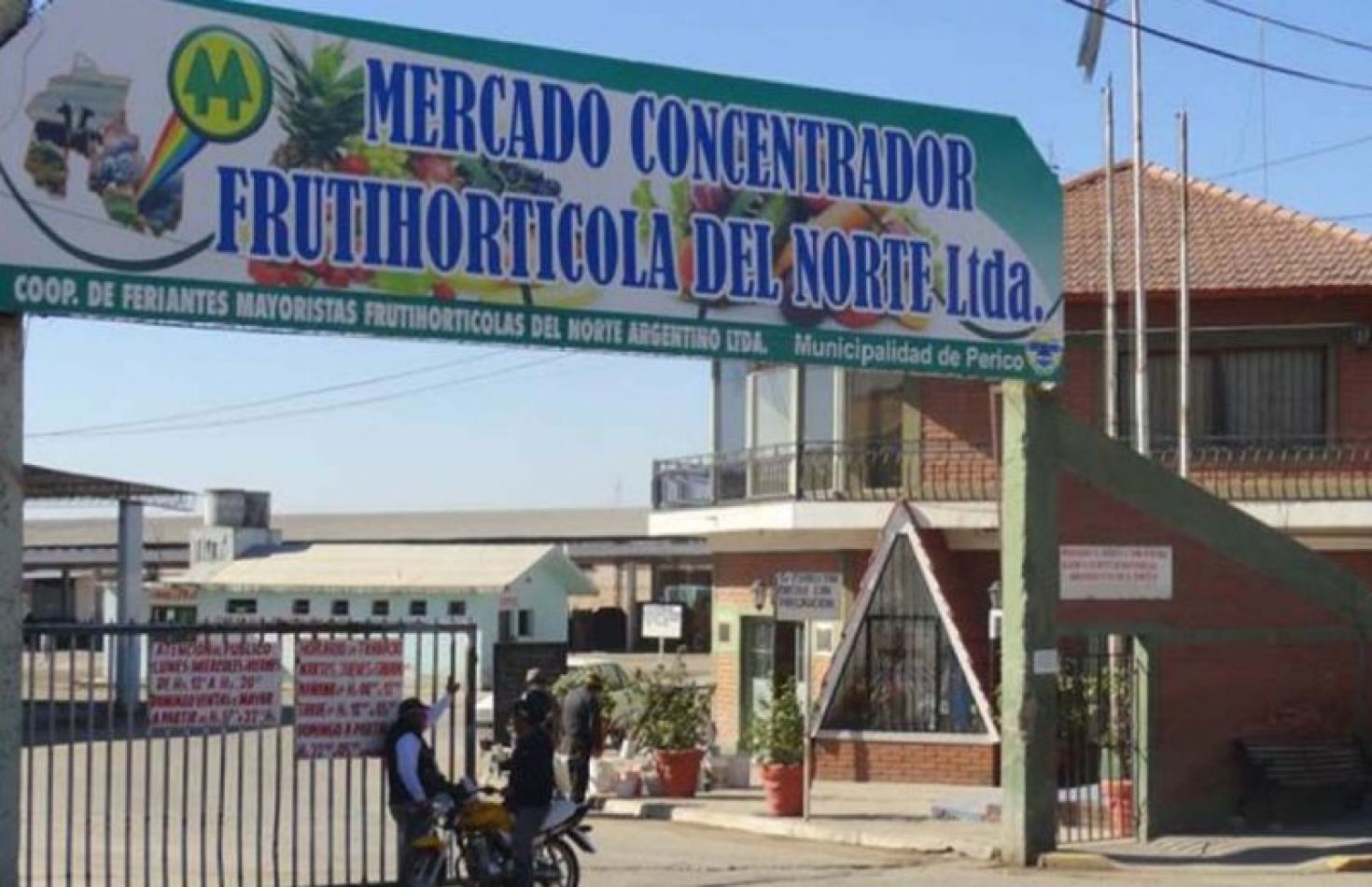 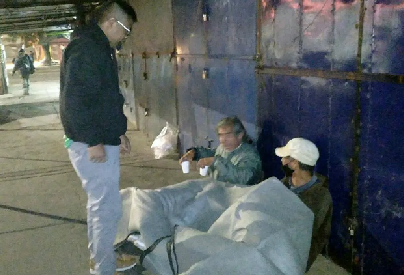 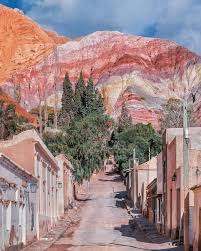 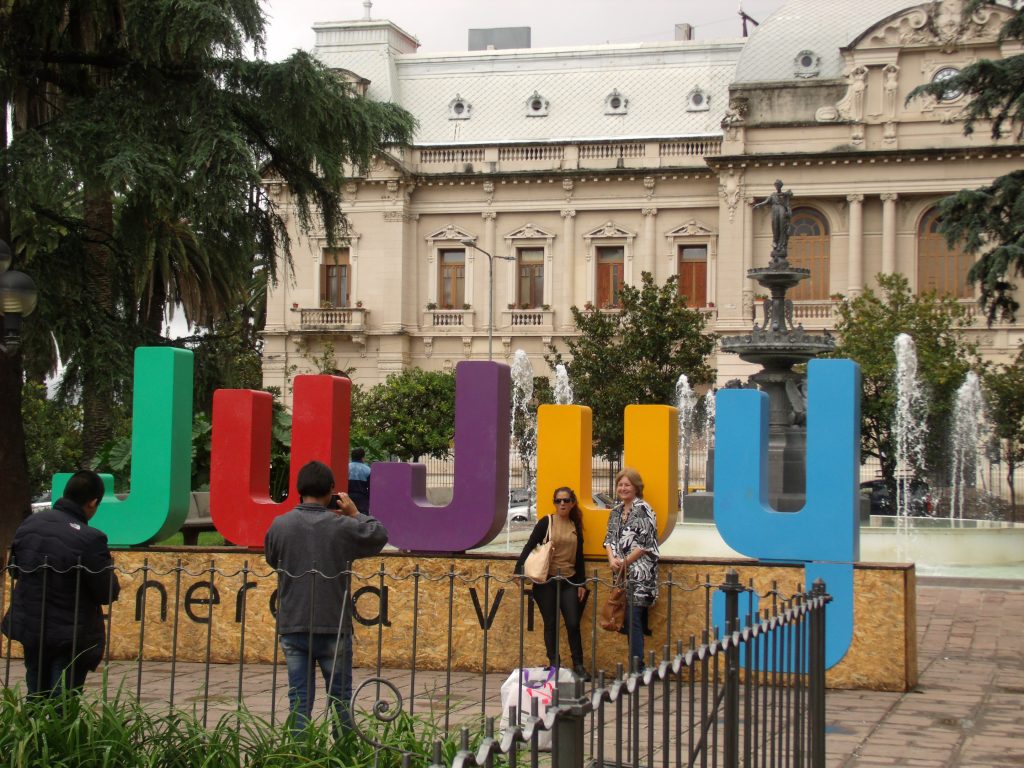 ¿En qué lugar nos ubicamos para pensar las luchas territoriales? ¿Cómo definimos los límites de un territorio?
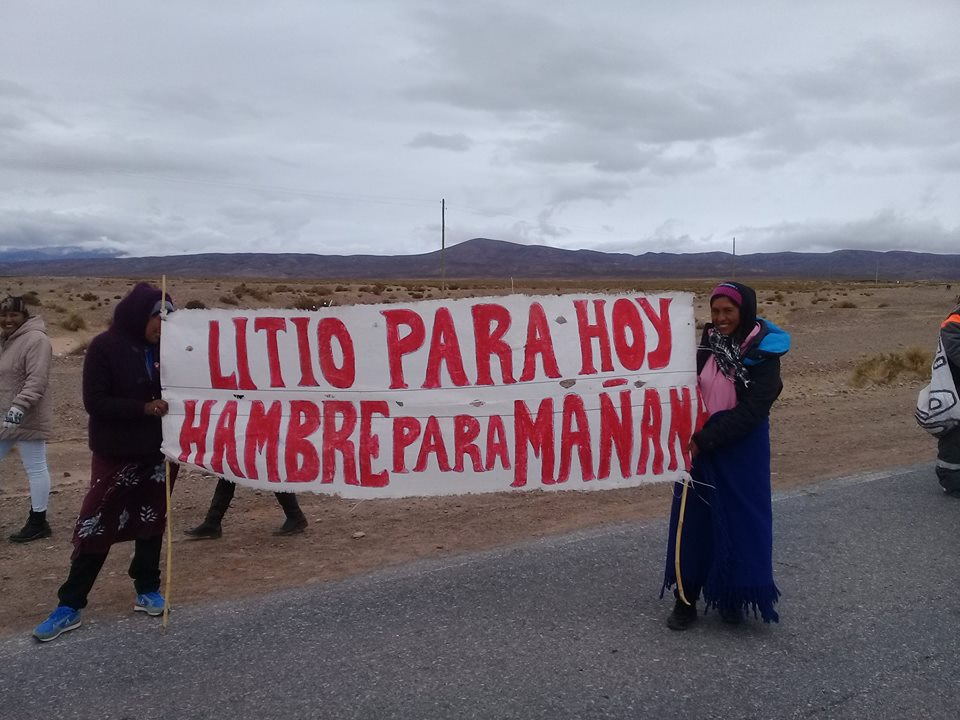 Apropiarse del espacio, resignificarlo y convertirlo en territorios vividos, practicados
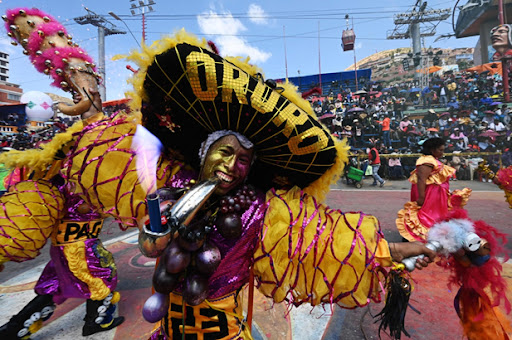 Dicotomía rural-urbano: Los autores clásicos de las ciencias sociales formularon las relaciones entre rural y urbano en términos de oposición, resaltando el hecho de que campo y ciudad eran modos de vida diferentes y opuestos, siendo la ruralidad una expresión arcaica y la urbanidad una modernizante (Matijasevic Arcila y Ruiz Silva, 2013).
Perspectivas sobre lo rural y lo urbano
Continuum rural-urbano: Es un intento por superar las concepciones dicotómicas. Para estos autores no existe una ruptura entre sociedades rurales y urbanas, sino diferencias graduales que permiten caracterizar a las comunidades según su mayor proximidad a uno u otro extremo (Matijasevic Arcila y Ruiz Silva, 2013).
Desruralización o persistencia: La perspectiva de la desruralización muestra una sociedad rural en vías de extinción, proceso que se argumenta a partir de la reducción de la población del campo. En contraste, distintos autores defienden la persistencia de las sociedades rurales, mostrando la coexistencia entre lo “tradicional” y lo “moderno” (Matijasevic Arcila y Ruiz Silva, 2013).
Perspectivas sobre lo rural y lo urbano
Fusión urbano- rural: Los cambios suscitados por la globalización y los movimientos migratorios característicos de las últimas décadas, han puesto el foco de atención en las interacciones rural-urbanas, en oposición a los esfuerzos por encontrar criterios adecuados para la demarcación de estos espacios (Matijasevic Arcila y Ruiz Silva, 2013).
Reencuentro con la vida rural: estos autores han teorizado y puesto de manifiesto los procesos de renacimiento y recomposición social de las sociedades rurales, en el marco de una sociedad postindustrial y han subrayado la especificidad e identidad rurales frente a las urbanas (Matijasevic Arcila y Ruiz Silva, 2013).
Nueva ruralidad: Esta propuesta se plantea como una superación de las concepciones dicotómicas, pone énfasis en la multifuncionalidad del espacio y la pluriactividad como forma de preservación de las economías rurales. una agenda de investigación interdisciplinaria e interinstitucional sobre las relaciones entre los macro-procesos globales y los procesos territoriales (Matijasevic Arcila y Ruiz Silva, 2013).
“El campo y la ciudad son realidades históricamente variables, tanto en sí mismas, como en las relaciones que mantienen entre sí” Raymond Williams (2001)
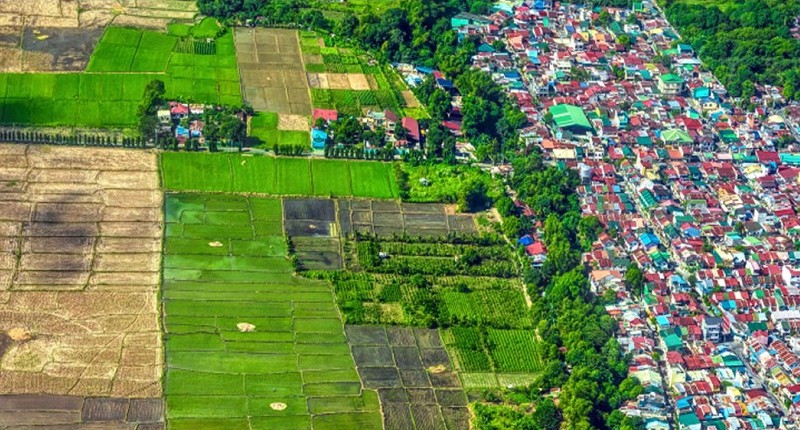